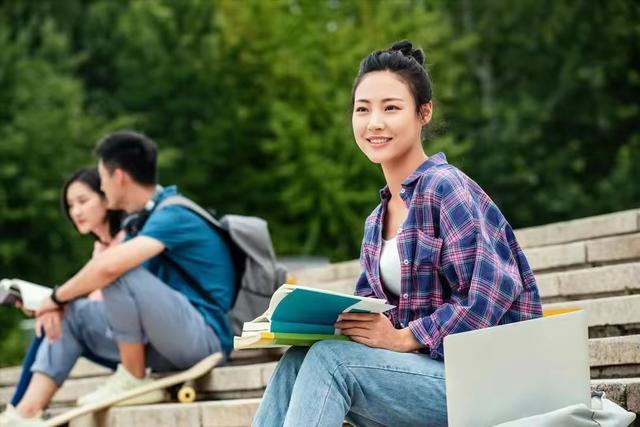 职教高考新实践专题篇·
英语
总主编 	 宋玉馨     何亚芸 
主　编　张 煜        夏胜利     刘 莎
第三章　词汇
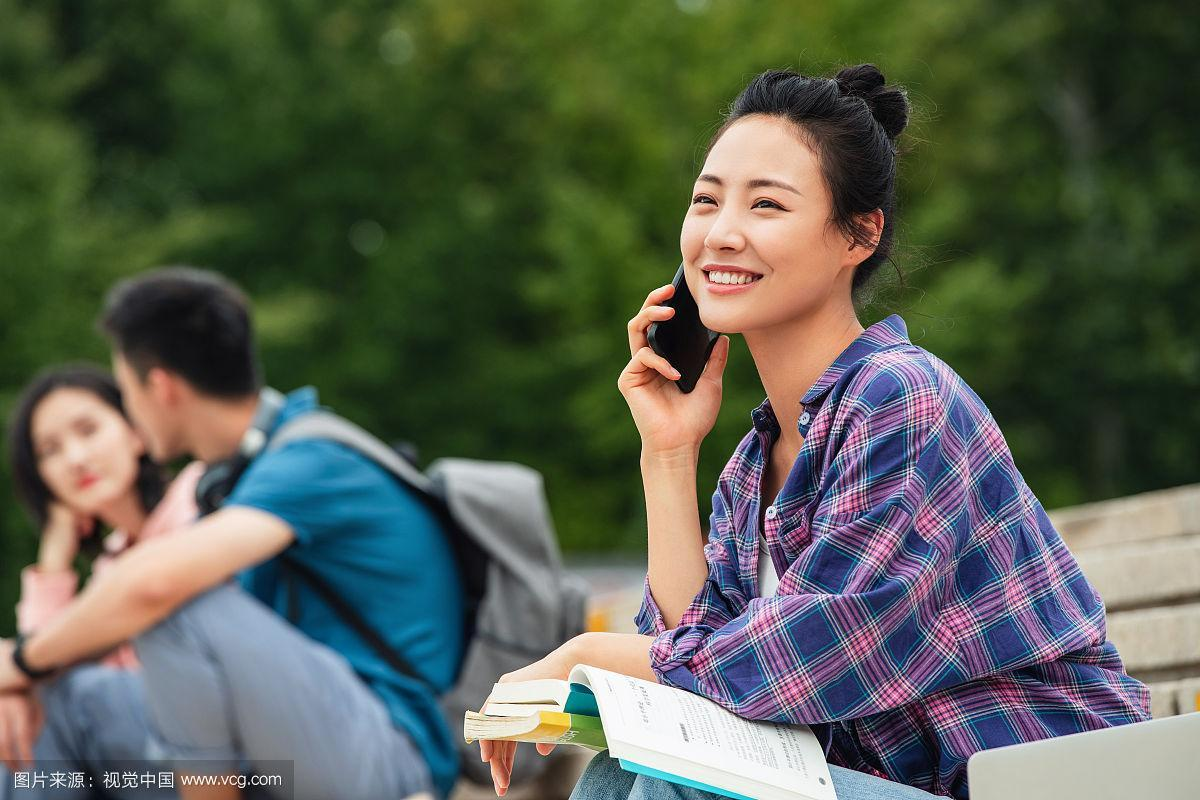 一、学习导航
二、解题攻略
目录
三、综合训练
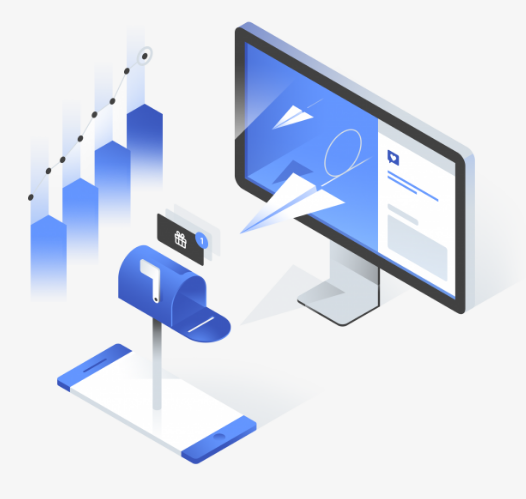 一、学习导航
Home
一、学习导航
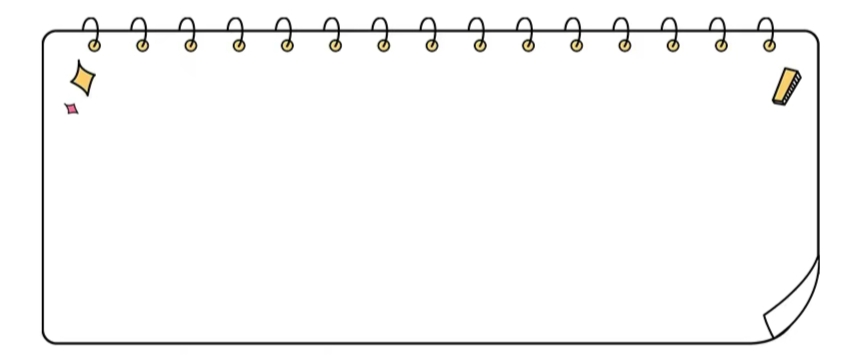 词形转换考题为10个填空题，每题1分，共10分，考查学生对英语词汇知识、语法知识、句型等的综合运用。学生在日常学习中要多读、多记，熟练掌握单词的音、形、义。除基本词汇外，学生还应掌握英语构词法，如合成法、派生法和转化法等词类知识，掌握词类划分以及句子成分、句子种类、句子结构等句法知识。
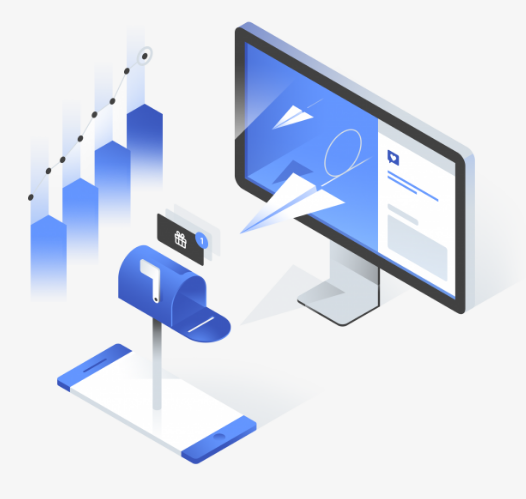 二、解题攻略
Home
二、解题攻略
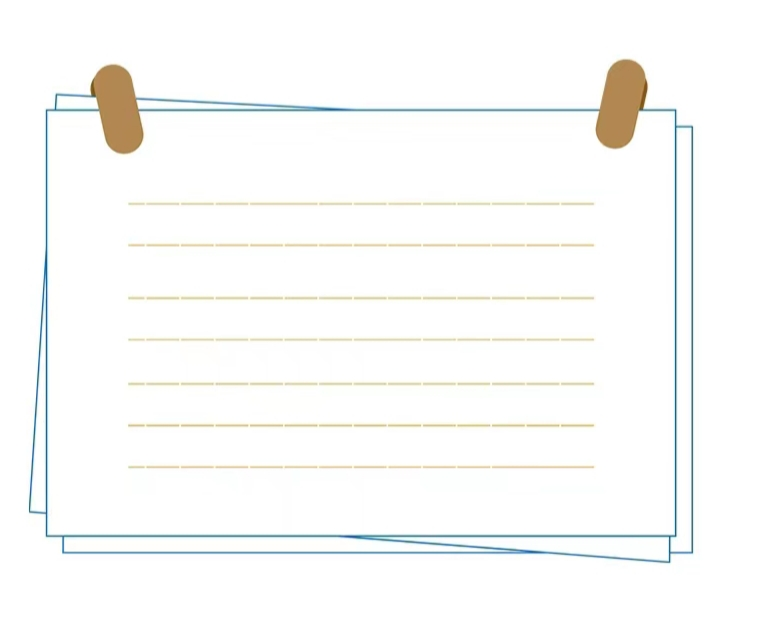 词形转换题考查的是词汇和语法知识的综合运用，解词形转换题时，学生要能分析单词在具体语境中的语法作用，或联系上下文思考所填单词的语法形式即词性。解题方法主要有关键词法、派生法、转化法等。
（一）关键词法
典型示例：
用括号内所给单词的适当形式填空。
___________ (read) aloud is important in learning English.
答案：Reading
解题步骤：
（1） 看题干，读懂句意。此句要表达的是“大声朗读对学习英语很重要”。
（2） 抓住关键词aloud，其词性为副词，副词常常修饰动词。
（3） 由于横线位于句首，所需句子成分为主语，所以确定此题需填写非谓语动词，应填写动词read的动名词形式reading。因此正确答案为Reading。
（二）派生法
典型示例：
用括号内所给单词的适当形式填空。
I want to ___________ (larger) the photo. It’s too small.
答案：enlarge
解题步骤：
（1）此题考查large词性的变换及用法。
（2）看题干，读懂句意。此句要表达的是“我想把这张照片放大，它太小了”。
（3）want to后需跟动词原形，确定空白处所需要的词性为动词。所给词large是形容词，表示“（尺寸）大的”，而此处要使用动词形式。
（4）将形容词large按照构词法的派生法，加前缀en-使之变为动词enlarge，表示“放大”。因此答案应为enlarge。
（三）转化法
典型示例：
用括号内所给单词的适当形式填空。
The smell from the kitchen made his mouth ___________ (water).
答案：water
解题步骤：
（1） 看题干，读懂句意。此句要表达的是“从厨房传来的香味使他流口水”。
（2） 判断空白处所需要的词性为动词。
（3） 此处所给的water作名词时意为“水”，按照构词法的转化法直接转化为动词water，意为“流口水”，符合句意。因此答案为water。
三、综合训练
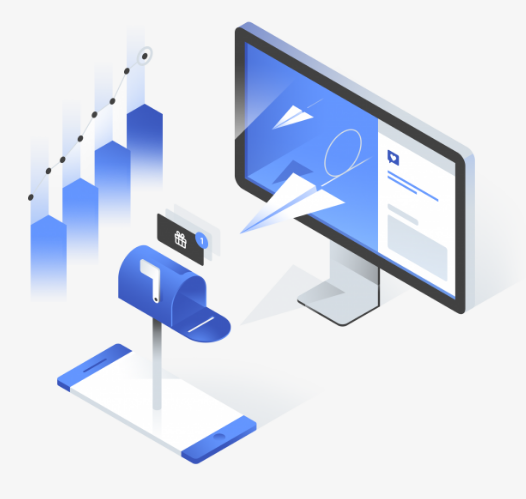 训练题（六）
训练题（一）
训练题（二）
训练题（七）
训练题（八）
训练题（三）
训练题（四）
训练题（九）
训练题（十）
训练题（五）
Home
三、综合训练
训练题（一）
用括号内所给单词的适当形式填空。

1.Eating so much sugar is bad for your ___________ (tooth).
teeth
解析：本句意为“吃太多的糖对你的牙齿不好”。tooth意为“牙齿”，是名词单数。这里应使用名词复数形式，因此填teeth。
三、综合训练
训练题（一）
用括号内所给单词的适当形式填空。

2.English is so ___________ (use) that it is learned all over the world.
useful
解析：useful。本句意为“英语是如此有用以至于全世界的人都在学习它”。use可作动词也可作名词使用，意为“使用；用途”。空格前有be动词，后跟形容词形式useful，意为“有用的”。因此填useful。
三、综合训练
训练题（一）
用括号内所给单词的适当形式填空。

3. My goal is to become a ___________ (success) businessman one day.
successful
解析：uccessful。本句意为“我的目标是有一天能成为一名成功的商人”。success是名词，意为“成功”。这里应使用形容词形式successful，修饰名词businessman。因此填successful。
三、综合训练
训练题（一）
用括号内所给单词的适当形式填空。

4.The interesting book is worth ___________ (read).
reading
解析：reading。本句意为“这本有趣的书值得一读”。read是动词，意为“读”。根据固定搭配be worth doing，应使用动词的ing形式，因此填reading。
三、综合训练
训练题（一）
用括号内所给单词的适当形式填空。

5.He is too ___________ (hunger) to walk any more.
hungry
解析：hungry。本句意为“他太饿了，再也走不动了”。hunger可作名词也可作动词使用，意为“饥饿；挨饿”。too…to…是固定搭配，意为“太……而不能……”，too后可跟形容词或副词。因too前有be动词，故此处需使用hunger的形容词形式hungry，意为“饥饿的”。因此填hungry。
三、综合训练
训练题（一）
用括号内所给单词的适当形式填空。

6.5G service is one of the biggest ___________ (develop).
development
解析：developments。本句意为“5G服务是最大的发展之一”。develop是动词，意为“发展”。这里应使用名词形式development，句中one of意为“其中之一”，后跟名词的复数形式，因此填developments。
三、综合训练
训练题（一）
用括号内所给单词的适当形式填空。

7.If we keep on wasting paper, the forests may ___________ (appear) in the future.
disappear
解析：disappear。本句意为“如果我们继续浪费纸，森林将来可能会消失”。appear是动词，意为“出现”。根据句意，填入的单词应表示“消失”的意思，因此填disappear。
三、综合训练
训练题（一）
用括号内所给单词的适当形式填空。

8.Our service is ___________ (avail) in nearly 70 countries around the world.
available
解析：available。本句意为“我们的服务遍及全球近70个国家”。句子的主语为service，意为“服务”。本句谓语部分为be动词+形容词构成系表结构，意为“可用的”。因此填available。
三、综合训练
训练题（一）
用括号内所给单词的适当形式填空。

9.The old are treated ___________ (bad) in some countries.
badly
解析：badly。本句意为“在一些国家，老年人受到不好的待遇”。bad是形容词，意为“不好的，坏的”。这里使用副词形式修饰动词treated，因此填badly。
三、综合训练
训练题（一）
用括号内所给单词的适当形式填空。

10.My teacher is ___________ (satisfy) with my answer.
satisfied
解析：satisfied。本句意为“老师对我的回答很满意”。satisfy是动词，意为“使满意”。这里应使用形容词形式satisfed，be satisfed with意为“对……满意”。因此填satisfed。
三、综合训练
训练题（二）
用括号内所给单词的适当形式填空。

1.Lucy works hard, but Lily works even ___________ (hard).
harder
解析：harder。本句意为“露西工作很努力，但是莉莉工作更努力”。hard为副词形式，修饰动词works，意为“努力地”。此处的even作副词使用，意为“甚至，更加”，后跟比较级，因此填harder。
三、综合训练
训练题（二）
用括号内所给单词的适当形式填空。

2. It’s too noisy outside, and I can’t hear you ___________ (clear).
clearly
解析：clearly。本句意为“外面太吵了，我听不清你说的话”。clear为形容词，意为“明白的，清楚的”。此处应用副词修饰动词hear，因此填clearly。
三、综合训练
训练题（二）
用括号内所给单词的适当形式填空。

3.That black car is ___________ (I).
mine
解析：mine。本句意为“这辆黑色的车是我的”。I是主格作主语，意为“我”。此处应使用名词性物主代词mine，意为“我的”。因此填mine。
三、综合训练
训练题（二）
用括号内所给单词的适当形式填空。

4.I’m very happy that you are the ___________ (two) in the English contest.
second
解析：second。本句意为“我非常开心你是这次英语竞赛的第二名”。此题考查数词的用法。two是基数词，表数字；因题目中出现了定冠词the，根据数词的用法可知，“the+序数词”表示“第几”，the second表示“第二”，因此填second。
三、综合训练
训练题（二）
用括号内所给单词的适当形式填空。

5.Tina feels ___________ (sleep) now and she wants to go to bed.
sleepy
解析：sleepy。本句意为“蒂娜现在感觉很困，她想去睡觉了”。sleep为动词，意为“睡觉”。feel是感官动词，即“感觉”，后跟形容词，故此处需使用sleep的形容词形式sleepy，意为“困倦的”。因此填sleepy。
三、综合训练
训练题（二）
用括号内所给单词的适当形式填空。

6.Mary received an ___________ (invite) to attend a welcome party.
invitation
解析：invitation。本句意为“玛丽收到一张欢迎派对的邀请函”。invite是动词，意为“邀请”。本句中有一个不定冠词an，后应使用名词单数形式invitation，意为“邀请函”。因此填invitation。
三、综合训练
训练题（二）
用括号内所给单词的适当形式填空。

7.When we speak to people, we should be as ___________ (polite) as possible.
polite
解析：polite。本句意为“我们跟别人说话时要尽量有礼貌”。polite是形容词，意为“礼貌的”。根据“as+形容词/副词的原级+as”的用法，以及第一个as在be动词之后，可知此处应使用形容词形式，因此填polite。
三、综合训练
训练题（二）
用括号内所给单词的适当形式填空。

8.Take your umbrella. It’s raining ___________ (heavy) outside.
heavily
解析：heavily。本句意为“带上你的雨伞。外面雨下得很大”。heavy为形容词，意为“重的，大量的”。句中需用副词heavily修饰动词raining，意为“雨下得大”。因此填heavily。
三、综合训练
训练题（二）
用括号内所给单词的适当形式填空。

9.Nothing is ___________ (possible) if you put your heart into it.
impossible
解析：impossible。本句意为“世上无难事，只怕有心人”。possible是形容词，意为“可能的”。根据句中nothing具有否定的含义，意为“没有什么事”，双重否定即为肯定，故possible要改为impossible，意为“没有什么事是不可能的”，即“一切皆有可能”。因此填impossible。
三、综合训练
训练题（二）
用括号内所给单词的适当形式填空。

10.The mother said goodbye with a smile, but her eyes couldn’t hide her ___________ (sad).
sadness
解析：sadness。本句意为“这位母亲微笑着说了一声再见，但眼里藏不住她的悲伤”。sad是形容词，意为“难过的，伤心的”。这里“her”后应使用名词形式“sadness”，意为“她的悲伤”。因此填sadness。
训练题（三）
用括号内所给单词的适当形式填空。

1.Which country has the ___________ (large) population in the world?
largest
解析：largest。本句意为“哪个国家是世界上人口最多的国家？”。large意为“大的”，是形容词。根据句意，此处the后应使用形容词的最高级形式largest，意为“最大的”。因此填largest。
训练题（三）
用括号内所给单词的适当形式填空。

2.People exchange ___________ (greet) whenever they meet each other.
greetings
解析：greetings。本句意为“人们见面时互相问候”。greet是动词，意为“欢迎”。此处exchange意为“交换”，后应使用greet的名词形式greeting，根据句意可知，greeting应为复数，exchange greetings意为“互致问候”，因此填greetings。
训练题（三）
用括号内所给单词的适当形式填空。

3.It’s so ___________ (danger) to play with fire.
dangerous
解析：dangerous。本句意为“玩火很危险”。danger是名词，意为“危险”。空格前有be动词，be动词后应使用形容词形式dangerous，意为“危险的”。因此填dangerous。
训练题（三）
用括号内所给单词的适当形式填空。

4.We will have a ___________ (discuss) at tomorrow’s meeting.
discussions
解析：discussion。本句意为“明天的会议我们有一个讨论”。discuss是动词，意为“讨论”。句子中不定冠词a后应使用名词形式discussion，意为“讨论”。因此填discussion。
训练题（三）
用括号内所给单词的适当形式填空。

5.Li Hua is very ___________ (care) because he is afraid to make mistakes.
careful
解析：careful。本句意为“李华非常小心，因为他害怕犯错误”。care可作名词也可作动词使用，意为“照顾”。本句中be动词后应使用形容词形式careful，意为“小心的”。因此填careful。
训练题（三）
I用括号内所给单词的适当形式填空。

6.Every child wants to be the ___________ (proud) of their parents.
pride
解析：pride。本句意为“每个孩子都想成为父母的骄傲”。proud是形容词，意为“骄傲的”。在the… of结构中，应使用名词形式pride，the pride of意为“……的骄傲”。因此填pride。
训练题（三）
用括号内所给单词的适当形式填空。

7.Tom is an honest boy. He always tells the ___________ (true).
truth
解析：truth。本句意为“汤姆是一个诚实的男孩，他总是讲实话”。true是形容词，意为“真的”。根据句意，这里要用名词形式truth，意为“真话，实话”。因此填truth。
训练题（三）
用括号内所给单词的适当形式填空。

8.To my surprise, a 9-year-old girl became the ___________ (win) of the dancing competition.
winner
解析：winner。本句意为“让我惊讶的是，一个9岁的女孩成为了这场舞蹈比赛的获胜者”。win是动词，意为“获胜”。在the…of结构中，应使用名词形式winner，the winner of意为“……的获胜者”。因此填winner。
训练题（三）
用括号内所给单词的适当形式填空。

9.He always encourages young people to fnd ___________ (happy) in hard work.
happiness
解析：happiness。本句意为“他总是鼓励年轻人在努力工作中寻找快乐”。happy是形容词，意为“开心的”。根据句意，这里要使用名词形式happiness，意为“快乐”。因此填happiness。
训练题（三）
用括号内所给单词的适当形式填空。

10.If everyone makes a ___________ (contribute) to our environment, our world will become more and more beautiful.
contribution
解析：contribution。本句意为“如果每个人都能为我们的环境做出贡献，我们的世界将会变得越来越美”。contribute是动词，意为“做贡献”。根据固定短语make a contribution to（为……做贡献）可知，这里应使用名词形式contribution，意为“贡献”。因此填contribution。
训练题（四）
用括号内所给单词的适当形式填空。

1.For your own ___________ (safe), please do not walk about on the train.
safety
解析：safety。本句意为“为了您自身的安全，请不要在火车上走来走去”。safe是形容词，意为“安全的”，此处应使用名词形式safety，意为“安全”。因此填safety。
训练题（四）
用括号内所给单词的适当形式填空。

2.The soft music sounds beautiful, and we are all listening ___________ (careful).
carefully
解析：carefully。本句意为“轻柔的音乐听起来很美，我们都听得很仔细”。careful为形容词，意为“仔细的”。此处应使用副词形式carefully，修饰动词listening，意为“仔细地听”。因此填carefully。
训练题（四）
用括号内所给单词的适当形式填空。

4.The movie is so wonderful and I ___________ (real) like it.
really
解析：really。本句意为“这部电影太棒了，我真的很喜欢”。real是形容词，意为“真正的”，这里应使用副词形式really修饰动词like，意为“真正地”。因此填really。
训练题（四）
用括号内所给单词的适当形式填空。

5.Lily ___________ (study) very hard every day to keep up with other students.
studies
解析：studies。本句意为“为了赶上其他同学，莉莉每天都努力学习”。study作动词使用，意为“学习”。因句子主语Lily为第三人称单数，故谓语动词需使用三单形式studies。因此填studies。
训练题（四）
用括号内所给单词的适当形式填空。

6.There is no ___________ (different) between the two rooms.
difference
解析：difference。本句意为“这两间房间没有区别”。different是形容词，意为“不同的”。这里应使用名词形式diference，意为“不同点，区别”。因此填diference。
训练题（四）
用括号内所给单词的适当形式填空。

7.My bedroom is small but very ___________ (comfort).
comfortable
解析：comfortable。本句意为“我的房间很小，但是非常舒适”。comfort作名词，意为“舒服”。句中very后跟形容词或副词的原级，“房间很舒适”应使用形容词形式comfortable，意为“舒适的”。因此填comfortable。
训练题（四）
用括号内所给单词的适当形式填空。

8.—You look ___________ (happy). What is the matter with you?
—I failed the English exam.
unhappy
解析：unhappy。本句意为“——你看起来不开心，发生什么事了？——我的英语考试不及格。”happy是形容词， 意为“开心的”。根据句意“我的英语考试不及格”，所以应使用unhappy，意为“不开心的”。因此填unhappy。
训练题（四）
用括号内所给单词的适当形式填空。

9.They ___________ (easy) break down when they face diffculties.
easily
解析：easily。本句意为“当面对困难时，他们很容易崩溃”。easy是形容词，意为“容易的”。这里使用副词形式easily修饰动词词组break down，意为“容易地”。因此填easily。
训练题（四）
用括号内所给单词的适当形式填空。

10.Though it sounds like a good idea, I ___________ (agree) with it.
disagree
解析：disagree。本句意为“虽然它听起来是个不错的主意，但是我不同意”。agree是动词，意为“同意”。根据句意，这里表示转折，应用disagree，意为“不同意”。因此填disagree。
训练题（五）
用括号内所给单词的适当形式填空。

1.When I walked in the street, a car ___________ (sudden) appeared in front of me.
suddenly
解析：suddenly。本句意为“当我走在街上时，一辆汽车突然出现在我面前”。sudden意为“突然的”。这里应使用副词形式suddenly修饰动词appeared，意为“突然地出现”。因此填suddenly。
训练题（五）
用括号内所给单词的适当形式填空。

2.—We’re lost in the mountains. It’s ___________ (hope) for us to fnd the way.
—Don’t give up. Let’s keep trying.
hopeless
解析：解析：hopeless。本句意为“——我们在山里迷路，找到路是无望了。——别放弃。让我们继续尝试。”hope可作动词也可作名词使用，意为“希望”。根据句意及“It’s+形容词+for sb. to do sth.”的结构，这里要使用形容词hopeless，意为“无望的”。因此填hopeless。
训练题（五）
用括号内所给单词的适当形式填空。

3.Susan always comes to school early, but she is late today. I feel ___________ (surprise).
surprised
解析：surprised。本句意为“苏珊总是很早到学校，但是今天她却迟到了，我感到很惊讶”。surprise可作名词也可作动词使用，意为“惊奇；使吃惊”。这里的feel是感官动词，后跟形容词形式。surprise的形容词有两种形式：surprising和surprised，对象是人用surprised，意为“意外的，惊讶的”。因此填surprised。
训练题（五）
用括号内所给单词的适当形式填空。

4.I picked up the telephone, but the line was ___________ (die).
dead
解析：dead。本句意为“我拿起电话，但线路断了”。die是动词，意为“死亡，消失”。这里be动词was后要跟形容词dead，意为“不再使用的，不运转的”。因此填dead。
训练题（五）
用括号内所给单词的适当形式填空。

5.We are ___________ (please) to hear that we will have a picnic.
pleased
解析：pleased。本句意为“听说我们要去野餐，我们很高兴”。please是动词，意为“使开心”。根据“be pleased to do sth.”的结构可知，这里要使用形容词形式pleased，意为“高兴的”。因此填pleased。
训练题（五）
用括号内所给单词的适当形式填空。

6.He urgently needs money so he wants to sell his car ___________ (cheap).
cheaply
解析：cheaply。本句意为“他急需钱，所以想把车便宜卖了”。cheap是形容词，意为“便宜的”。这里应使用副词形式cheaply，修饰动词sell，意为“便宜出售”。因此填cheaply。
训练题（五）
用括号内所给单词的适当形式填空。

7.It is ___________ (forget) for me to go skiing in Harbin. It is such a beautiful city.
unforgettable
解析：unforgettable。本句意为“去哈尔滨滑雪对我来说是难忘的。它是一个如此美丽的城市”。forget是动词，意为“忘记”。本句中be动词后跟形容词，根据句意，这里要用“难忘的”的意思，因此填unforgettable。
训练题（五）
用括号内所给单词的适当形式填空。

8.English is ___________ (wide) spoken as a second language in the world today.
widely
解析：widely。本句意为“如今英语作为第二语言在世界上被广泛使用”。wide为形容词，意为“宽广的；广泛的”。这里用副词形式widely修饰动词spoken，意为“广泛地”。因此填widely。
训练题（五）
用括号内所给单词的适当形式填空。

9.___________ (lucky), she didn’t pass the English test yesterday.
Unluckily
解析：Unluckily。本句意为“很不幸，她昨天没有通过英语考试”。lucky是形容词，意为“幸运的”。根据句意，这里使用副词形式Unluckily，意为“不幸地”。因此填Unluckily。
训练题（五）
用括号内所给单词的适当形式填空。

10.Yang Liping dances beautifully and I want to be a ___________ (dance) like her.
dancer
解析：dancer。本句意为“杨丽萍舞跳得很漂亮，我想成为像她一样的舞者”。dance作动词，意为“跳舞”。句中不定冠词a后跟名词，根据句意，这里要填写某种职业，故使用dancer，意为“舞者”。因此填dancer。
训练题（六）
用括号内所给单词的适当形式填空。

1.My father is a ___________ (help) man with a warm heart.
helpful
解析：helpful。本句意为“我的父亲是一个热心助人的人”。help作动词，意为“帮助”。这里应使用形容词形式helpful修饰名词man。因此填helpful。
训练题（六）
用括号内所给单词的适当形式填空。

2.The book is ___________ (expensive). It’s only one dollar.
inexpensive
解析：inexpensive。本句意为“这本书便宜，只要一美元”。expensive是形容词，意为“昂贵的”。根据后一句句意“这本书只要一美元”，故使用inexpensive，意为“便宜的”。因此填inexpensive。
训练题（六）
用括号内所给单词的适当形式填空。

3.Lily is an early bird. It was ___________ (usual) for her to be late for school today.
unusual
解析：unusual。本句意为“莉莉是个早起的人，她今天上学迟到很不寻常”。usual是形容词，意为“通常的”。根据句意，这里应使用unusual，意为“不寻常的”。因此填unusual。
训练题（六）
用括号内所给单词的适当形式填空。

4.My English teacher gave us some ___________ (suggest) on how to learn English well.
suggestions
解析：suggestions。本句意为“我的英语老师就如何学好英语给了我们一些建议”。suggest是动词，意为“建议”。句子中some后跟不可数名词或可数名词的复数形式，所以这里应使用名词形式suggestion，且suggestion是可数名词，因此填suggestions。
训练题（六）
用括号内所给单词的适当形式填空。

5.Eating too much ___________ (fry) food is bad for our health.
fried
解析：fried。本句意为“吃太多油炸食品不利于我们的健康”。fry作动词使用，意为“油炸”。此处应使用形容词形式fried修饰名词food，fried food意为“油炸食品”。因此填fried。
训练题（六）
用括号内所给单词的适当形式填空。

6.It tastes very ___________ (well).
good
解析：good。本句意为“它味道不错”。well作副词，意为“很好地，令人满意地”。本句中tastes为感官动词，意为“尝起来”，后跟形容词，well的形容词形式为good，taste very good意为“尝起来很好吃”。因此填good。
训练题（六）
用括号内所给单词的适当形式填空。

7.Tomorrow is a ___________ (rain) day, so our sports meet has been postponed.
rainy
解析：rainy。本句意为“明天是下雨天，所以我们的运动会延期了”。rain可作动词也可作名词，意为“雨；下雨”。这里要用形容词形式rainy修饰名词day，rainy day意为“雨天”。因此填rainy。
训练题（六）
用括号内所给单词的适当形式填空。

8.Mary is ___________ (tall) than Lily.
taller
解析：taller。本句意为“玛丽比莉莉更高”。本句中出现than，是比较级的关键词，意为“比”，tall的比较级是taller，意为“更高的”。因此填taller。
训练题（六）
用括号内所给单词的适当形式填空。

9.Does your brother like ___________ (make) friends?
making
解析：making。本句意为“你的弟弟喜欢交朋友吗？”。like作动词，意为“喜欢”。根据like doing的结构，这里的make应使用动词ing形式making，making friends意为“交朋友”。因此填making。
训练题（六）
用括号内所给单词的适当形式填空。

10.Yang Liping dances beautifully and I want to be a ___________ (dance) like her.
fifth
解析：fifth。本句意为“一年中的第五个月是五月份”。此题考查数词的用法。five是基数词，表示数字“五”；因题目中出现了定冠词the，根据数词的用法可知，“the+序数词”表示“第几”，ffth表示“第五”。因此填ffth。
训练题（七）
用括号内所给单词的适当形式填空。

1.We all know such kind of books is ___________ (harm) to children. They shouldn’t be sold at any bookstore.
harmful
解析：harmful。本句意为“我们都知道这类书对孩子有害，它们不应该在任何书店出售”。harm可作动词也可作名词使用，意为“伤害”。be harmful to是固定搭配，意为“对……有害”，所以这里应使用形容词形式harmful。因此填harmful。
训练题（七）
用括号内所给单词的适当形式填空。

2.They are very ___________ (interest) in this book.
interested
解析：interested。本句意为“他们对这本书非常感兴趣”。interest可作动词也可作名词使用，意为“使感兴趣；兴趣”。be interested in是固定搭配，意为“对……感兴趣”，所以这里应使用形容词形式interested。因此填interested。
训练题（七）
用括号内所给单词的适当形式填空。

3.Could you show me your ___________ (collect) of stamps?
collection
解析：collection。本句意为“你可以给我看一下你收藏的邮票吗？”collect是动词，意为“收集”。本句中your为形容词性物主代词，后应使用名词形式collection，意为“收藏品”。因此填collection。
训练题（七）
用括号内所给单词的适当形式填空。

5.Your pet cat is so ___________ (love) that everyone likes it.
lovely
解析：lovely。本句意为“你的宠物猫太可爱了，大家都喜欢它”。love可作动词也可作名词使用，意为“爱”。本句中有be动词，be动词后应使用形容词形式lovely，意为“可爱的”。因此填lovely。
训练题（七）
用括号内所给单词的适当形式填空。

6.You should not eat so much junk food, because it’s  ___________ (health).
unhealthy
解析：unhealthy。本句意为“你不应该吃那么多的垃圾食品，因为不健康”。health是名词，意为“健康”。本句中有be动词，be动词后跟形容词形式，根据句意“吃垃圾食品是不健康的”，因此填unhealthy。
训练题（七）
用括号内所给单词的适当形式填空。

7.Please let me know when you are in ___________ (dangerous).
danger
解析：danger。本句意为“遇到危险时请告诉我”。dangerous是形容词，意为“危险的”。in danger是固定搭配，意为“处于危险中”，所以这里应该使用名词形式danger，因此填danger。
训练题（七）
用括号内所给单词的适当形式填空。

8.Not everybody enjoys ___________ (watch) this show.
watching
解析：watching。本句意为“不是每个人都喜欢看这个节目”。enjoy doing sth.是固定搭配，意为“喜欢做某事”，所以这里应填写ing形式watching，enjoy watching意为“喜欢看”。因此填watching。
训练题（七）
用括号内所给单词的适当形式填空。

9.Would you tell me which language is ___________ (easy) to learn, Chinese, English or French?
the easiest
解析：the easiest。本句意为“你能告诉我哪门语言最容易学吗，汉语、英语还是法语?”。此题考查形容词的最高级。easy是形容词，意为“容易的”。本句中是“Chinese, English or French”三者进行比较，故使用easy的最高级形式the easiest，意为“最容易的”。因此填the easiest。
训练题（七）
用括号内所给单词的适当形式填空。

10.My boss wants to have a talk with your ___________ (manage).
manager
解析：manager。本句意为“我的老板想跟你的经理谈一谈”。manage是动词，意为“管理”。形容词性物主代词your后应跟名词，所以用manager，意为“经理”。因此填manager。
训练题（八）
用括号内所给单词的适当形式填空。

1.Please keep reading more English short ___________ (story) every day.
stories
解析：stories。本句意为“请坚持每天多读一些英文短篇故事”。story是单数名词，意为“故事”。根据句中的more可知，后应使用复数形式stories。因此填stories。
训练题（八）
用括号内所给单词的适当形式填空。

2.Thanks for ___________ (lend) your umbrella to me. It’s so kind of you.
lending
解析：lending。本句意为“谢谢你把你的雨伞借给我，你真是太好了”。lend是动词，意为“借”，根据thanks for后。跟doing的结构，这里应使用lending。因此填lending。
训练题（八）
用括号内所给单词的适当形式填空。

3.I really hope ___________ (visit) Yunnan again next year.
to visit
解析：to visit。本句意为“我真的希望明年能再去云南”。句中hope是动词，意为“希望”，后跟to do，故使用to visit。因此填to visit。
训练题（八）
用括号内所给单词的适当形式填空。

4.Playing football is so ___________ (interest).
interesting
解析：interesting。本句意为“踢足球真的太有趣了”。interest可作动词也可作名词使用，意为“使感兴趣；兴趣”。句中be动词后跟形容词，interest的形容词形式有interesting（对象指物）和interested（对象指人）。这里playing football指物，故使用interesting，意为“有趣的”。因此填interesting。
训练题（八）
用括号内所给单词的适当形式填空。

5.My sister can speak English and ___________ (Japan) well.
Japanese
解析：Japanese。本句意为“我妹妹的英语和日语都说得很好”。Japan意为“日本”。本句中speak意为“说，讲”，后跟某种语言，所以这里应使用Japanese，意为“日语”。因此填Japanese。
训练题（八）
用括号内所给单词的适当形式填空。

6.Li Lei ___________ (have) milk and eggs for his breakfast every morning.
has
解析：has。本句意为“李雷每天早上的早餐是牛奶和鸡蛋”。本句中have是动词，意为“吃”，句子主语是Li Lei，为第三人称单数，故谓语动词使用三单形式，因此填has。
训练题（八）
用括号内所给单词的适当形式填空。

7.We enjoyed ___________ (our) at the party yesterday.
ourselves
解析：ourselves。本句意为“昨晚的聚会我们玩得很开心”。our是形容词性物主代词，意为“我们的”。空格前是enjoyed，enjoy oneself是固定搭配，意为“玩得愉快”，所以这里应用反身代词ourselves。因此填ourselves。
训练题（八）
用括号内所给单词的适当形式填空。

8.___________ (not be) late for the meeting tomorrow.
Don’t be
解析：Don’t be。本句意为“明天的会议不要迟到”。此题考查祈使句“不要做……”，应使用Don’t be。因此填Don’t be。
训练题（八）
用括号内所给单词的适当形式填空。

9.It’s too ___________ (noise) to hear your voice.
noisy
解析：noisy。本句意为“太吵了，听不见你的声音了”。此题考查too…to…的用法，又因为too前面有be动词，因此too后跟形容词。noise为名词，意为“噪音”，其形容词形式为noisy，意为“吵闹的”。因此填noisy。
训练题（八）
用括号内所给单词的适当形式填空。

10.They ___________ (build) a lot of houses for poor people last year.
built
解析：built。本句意为“他们去年为穷人建造了很多房子”。build是动词，意为“建造”。根据时间状语last year可知谓语动词要用一般过去时，故使用build的过去式built。因此填built。
训练题（九）
用括号内所给单词的适当形式填空。

1.Throw the broken chairs away. They are ___________ (use).
useless
解析：useless。本句意为“把那些破椅子扔了，它们没用了”。use可作名词也可作动词使用，意为“使用”。be动词后跟形容词，根据句意，应使用useless，表示“无用的”。因此填useless。
训练题（九）
用括号内所给单词的适当形式填空。

2.There are so many mistakes in your composition. You’d better ___________ (write).
rewrite
解析：rewrite。本句意为“你的作文里有这么多错误，你最好重写”。write是动词，意为“写”。根据句意，这里应使用rewrite，意为“重写”。因此填rewrite。
训练题（九）
用括号内所给单词的适当形式填空。

3.My mother fell ___________ (sleep) quickly after working for a long time.
asleep
解析：asleep。本句意为“我妈妈在长时间的工作后很快就睡着了”。本题考查固定词组fall asleep，意为“睡着了”。因此填asleep。
训练题（九）
用括号内所给单词的适当形式填空。

4.It’s ___________ (necessary) to order so much food. It’s a big waste of food.
unnecessary
解析：unnecessary。本句意为“没必要点这么多食物，这太浪费了”。necessary是形容词，意为“必要的”。根据句意，应使用unnecessary表示“没有必要的”。因此填unnecessary。
训练题（九）
用括号内所给单词的适当形式填空。

5.China is becoming more and more ___________ (power).
powerful
解析：powerful。本句意为“中国变得越来越强大了”。power意为“能量”。句中more and more是比较级形式，后跟。形容词，power的形容词形式为powerful，意为“强大的”。因此填powerful。
训练题（九）
用括号内所给单词的适当形式填空。

6.I wish you good ___________ (lucky).
luck
解析：luck。本句意为“祝你好运”。lucky是形容词，意为“幸运的”。句中的good是形容词，后应跟名词形式luck，意为“运气”，good luck意为“好运气”。因此填luck。
训练题（九）
用括号内所给单词的适当形式填空。

7.I spend a lot of time ___________ (clean) my house every Sunday.
cleaning
解析：cleaning。本句意为“每个星期天我都会花很多时间打扫卫生”。spend some time (in) doing sth.是固定搭配，意为“花一些时间做某事”，故此处应使用cleaning，意为“打扫卫生”。因此填cleaning。
训练题（九）
用括号内所给单词的适当形式填空。

8.The sun is shining ___________ (bright) on the beautiful day.
brightly
解析：brightly。本句意为“在这美好的一天里，太阳灿烂地照耀着”。bright为形容词，意为“明亮的”。这里应使用副词形式brightly修饰动词shining，shining brightly意为“灿烂地照耀着”。因此填brightly。
训练题（九）
用括号内所给单词的适当形式填空。

9.That’s up to you ___________ (decide).
to decide
解析：to decide。本句意为“那由你决定”。此题考查be up to sb. to do的用法。decide为动词，意为“决定”，这里应使用不定式to decide。因此填to decide。
训练题（九）
用括号内所给单词的适当形式填空。

10.I ___________ (go) to the park with my friends last weekend and we enjoyed ourselves..
went
解析：went。本句意为“上周我和我的朋友去公园玩得很开心”。go是动词，意为“去”。根据时间状语last weekend可知，句子是一般过去时，故使用go的过去式went。因此填went。
训练题（十）
用括号内所给单词的适当形式填空。

1.Rita always gets ___________ (bad) grades than her brother does.
worse
解析：本句意为“丽塔的成绩总是比她哥哥差”。bad是形容词，意为“坏的”。句中有than，可知是比较级，bad的比较级形式是worse，表示“更差的”。因此填worse。
训练题（十）
用括号内所给单词的适当形式填空。

2.The library is ___________ (crowd) on weekends.
crowed
解析：crowded。本句意为“周末的时候图书馆很拥挤”。crowd作动词，意为“聚集”。be动词后应使用形容词形式crowded，意为“拥挤的”。因此填crowded。
训练题（十）
用括号内所给单词的适当形式填空。

3.The store is ___________ (close). We will come again tomorrow.
closed
解析：closed。本句意为“商店关门了，我们明天再来了”。close作动词使用，意为“关闭”。be动词后应跟形容词形式closed，表示“关着的”。因此填closed。
训练题（十）
用括号内所给单词的适当形式填空。

4.Excuse me, could you tell me what’s the ___________ (mean) of this sentence?
meaning
解析：meaning。本句意为“打扰一下，你能告诉我这句话的意思吗？”。mean是动词，意为“意味着”。在the…of结构中，应使用名词形式meaning，the meaning of意为“……的意思”。因此填meaning。
训练题（十）
用括号内所给单词的适当形式填空。

5.Nowadays, people’s lives are much ___________ (good) than before.
better
解析：better。本句意为“现在，人们的生活比以前更好了”。good为形容词，意为“好的”。句中than是比较级的关键词，good的比较级为better，意为“更好的”。因此填better。
训练题（十）
用括号内所给单词的适当形式填空。

6.She found her ___________ (lose) book under the desk.
lost
解析：lost。本句意为“她在桌子底下找到了丢失的书”。lose是动词，意为“丢失”。这里应用形容词形式lost修饰名词book，lost book意为“丢失的书”。因此填lost。
训练题（十）
用括号内所给单词的适当形式填空。

7.Jim is so smart that he answered all the questions ___________ (correct).
correctly
解析：correctly。本句意为“吉姆太聪明了，他准确地回答出了所有问题”。correct是形容词，意为“准确的”。这里应使用副词形式correctly修饰动词answered，answered correctly意为“准确地答出”。因此填correctly。
训练题（十）
用括号内所给单词的适当形式填空。

8.Lucy ___________ (need) some help.
needs
解析：needs。本句意为“露西需要一些帮助”。need是动词，意为“需要”。句中主语Lucy是第三人称单数，谓语动词应使用三单形式，因此填needs。
训练题（十）
用括号内所给单词的适当形式填空。

9.The flm is so ___________ (interest) that all of us are ___________ (interest) in it.
interesting
interested
解析：interesting; interested。本句意为“这本书太有趣了，我们都对它感兴趣”。interest可作名词也可作动词使用，意为“使感兴趣；兴趣”。这里考查interest的形容词形式interesting和interested的区别，interesting形容的对象是物，interested形容的对象是人。第一空的主语是flm，应填写interesting，意为“有趣的”；第二空主语是all of us，应填写interested，be interested in意为“对……感兴趣”。
训练题（十）
用括号内所给单词的适当形式填空。

10.“It is never too late to learn” is a Chinese ___________ (say).
saying
解析：saying。本句意为“活到老，学到老是中国的一句谚语”。say是动词，意为“说”。Chinese saying意为“中国谚语”，故使用saying。因此填saying。